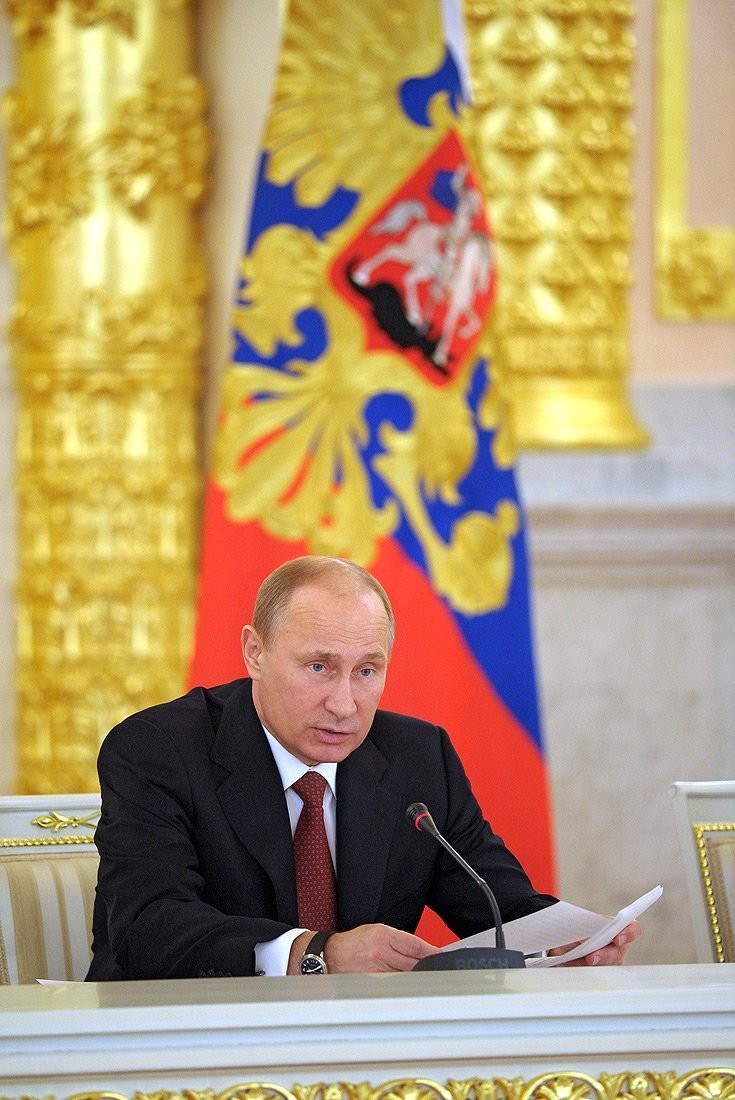 О работе в Совете по местному самоуправлению при Президенте РФ.
Иван Цецерский
Глава города Пскова, 
Член Совета по развитию МСУ
 при Президенте РФ
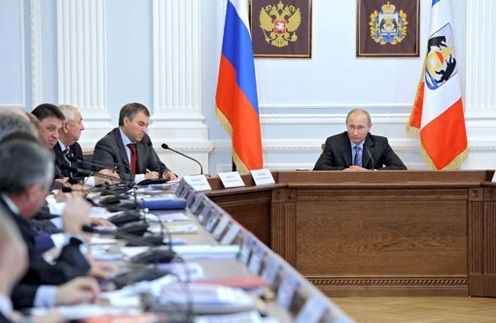 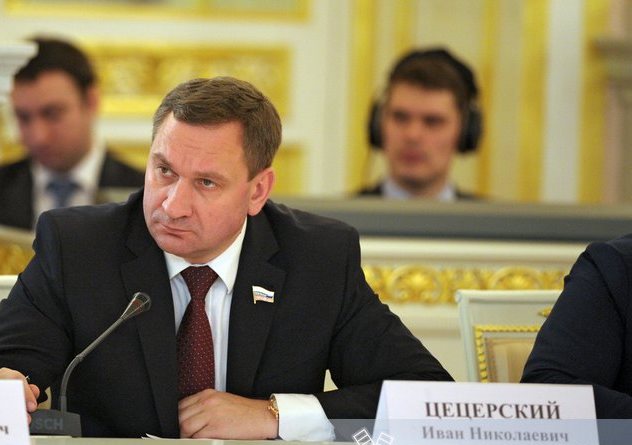 Практика осуществления контроля и надзора за  деятельностью ОМСУ и МУ.31 января 2013 года. Кремль.
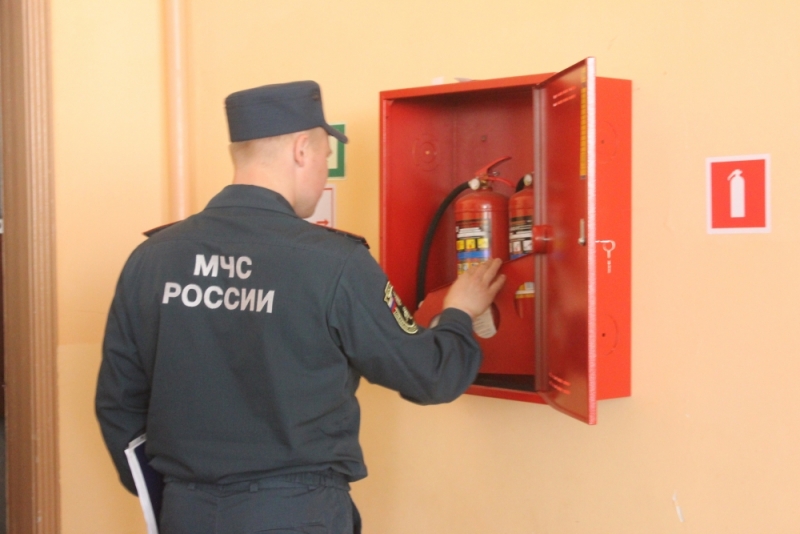 Предложения по решению проблем:
1. Рассмотреть возможность сопровождения  введенных изменений противопожарных и санитарных норм поддержкой дотационных МО целевыми средствами  из федерального и регионального бюджета или предусмотреть данные нормы только для вновь построенных социальных учреждений.
2. При установлении сроков на устранение выявленных нарушений следует учитывать особенности приобретения товаров и услуг муниципальными  учреждениями в рамках ФЗ № 44-ФЗ или  включение в перечень случаев размещения заказов у единственного поставщика, предусмотренных 44-м -  ФЗ такого основания, как выполнение предписаний КНО.
3. Создание единой электронной правовой базы с размещением полного перечня требований всех надзорных служб и обеспечение свободного доступа к этой базе.
4. Предусмотреть увеличение сроков вступления всех измененных норм в силу до одного года и более с тем, чтобы был достаточный срок для приведения помещений в соответствие с изменяемыми нормами.
5. КНО необходимо вести предупредительно-разъяснительную работу по измененным нормам  среди руководителей организаций и налагать штрафы только в случае не устранения в установленные сроки выявленных нарушений.
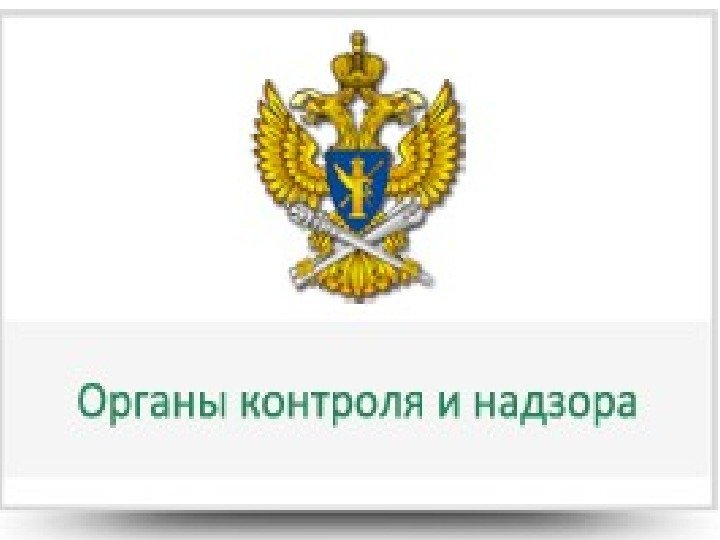 Практика осуществления контроля и надзора за  деятельностью ОМСУ и МУ.31 января 2013 года. Кремль.
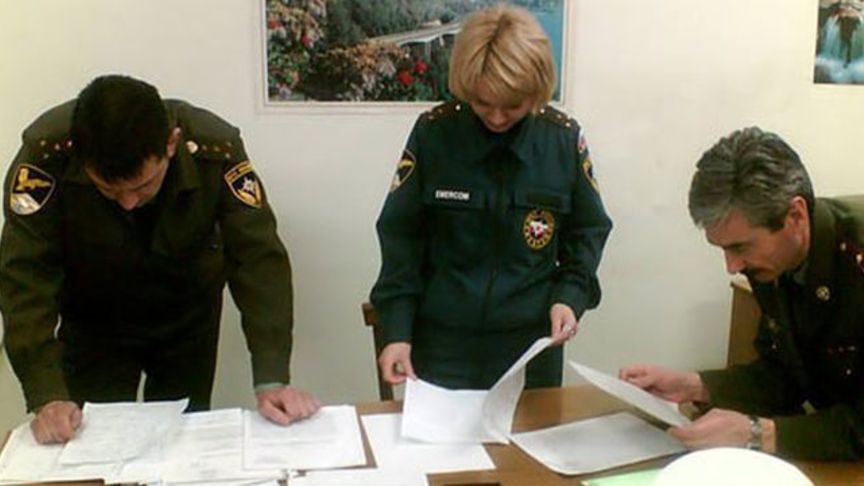 Результат:
Декабрь 2013 года:
1. Внесены изменения в статью 77 Федерального закона № 131-ФЗ :
 КНО не вправе требовать от ОМСУ осуществления полномочий, не отнесенных к полномочиям ОМСУ, а также финансового обеспечения из местного бюджета соответствующих расходов,
- не допускается дублирование контрольно-надзорных полномочий КНО различных уровней,
- проверки осуществляются на основе планов.

Октябрь 2015 года:
2. В Административный кодекс внесена поправка, освобождающая глав муниципалитетов от ответственности за неисполнение предписаний, не подкрепленных финансированием. 

3. Внесены изменения в 131-й закон, по которым контрольно-надзорные органы при установлении сроков исполнения предписаний должны учитывать  процедуры контрактных закупок.
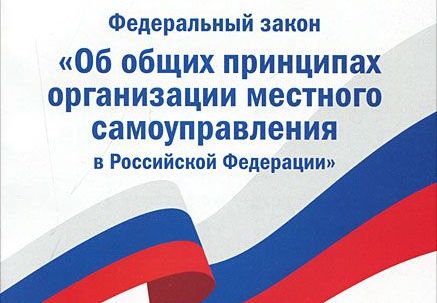 Реформирование системы местного самоуправления. Май 2014 года, г. Иваново
Сформулированы первоочередные задачи реализации реформы МСУ на новом этапе муниципального строительства:
1. Разработать НПА, определяющие полномочия, источники финансирования, налоговую базу. 
На федеральном уровне необходимо внести поправки в более чем 200 нормативных актов. 
2.Каждому региону определить оптимальную модель организации МСУ на своих территориях: 
1) Порядок формирования, полномочия, срок полномочий, подотчетность, подконтрольность ОМСУ, а также иные вопросы организации деятельности ОМСУ, включая порядок формирования представительного органа муниципального района (ч.3 ст. 34, ч.4 ст. 35 Федерального закона); 
2) Порядок избрания Главы МО (ч.2 ст.36 Федерального закона); 
3) Перечень ВМЗ сельских поселений (ч.3 ст.14 Федерального закона); 
4) Норму представительства поселений в представительном органе муниципального района, исходя из численности населения каждого поселения (п.1 ч.4 ст.35 Федерального закона);
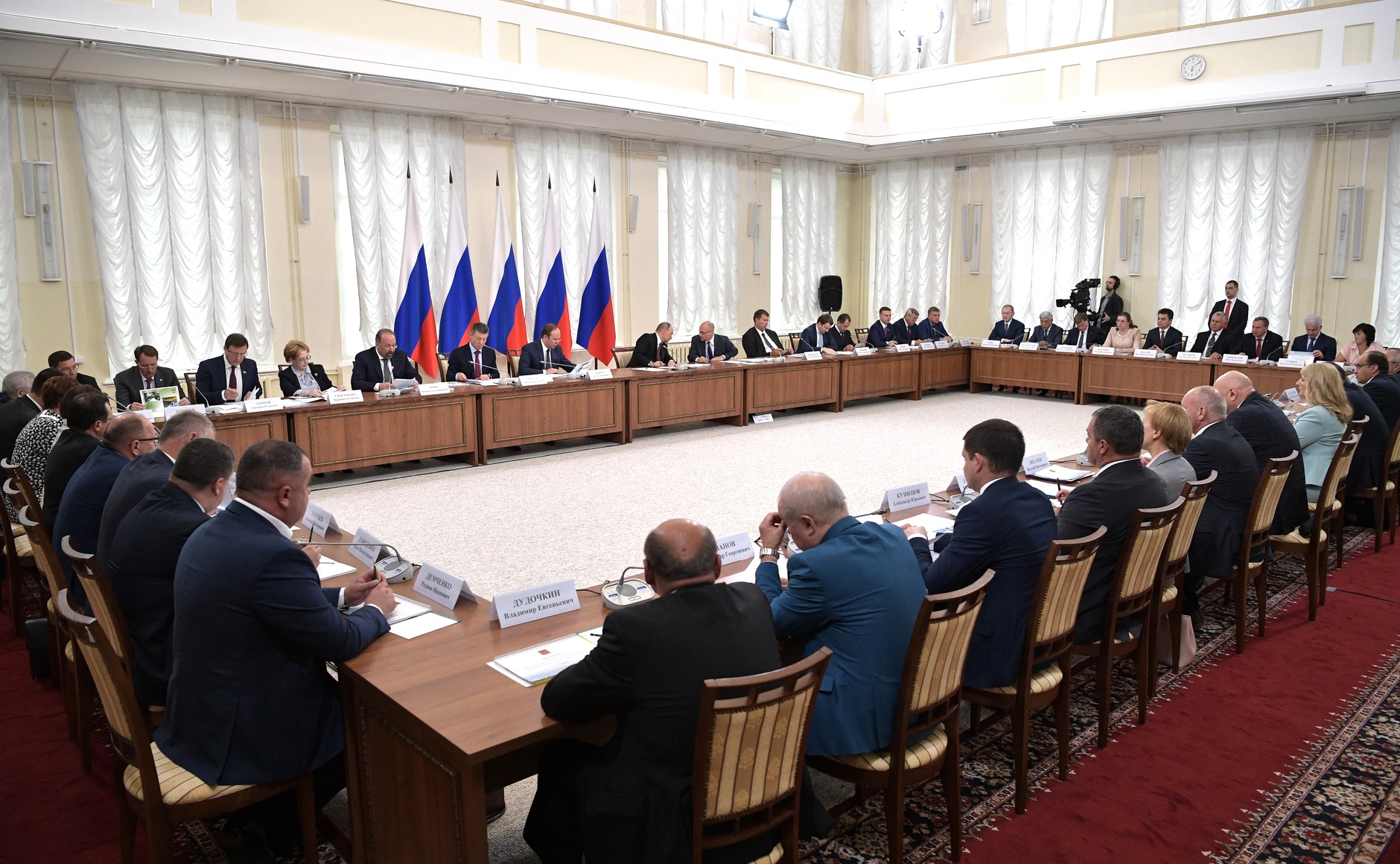 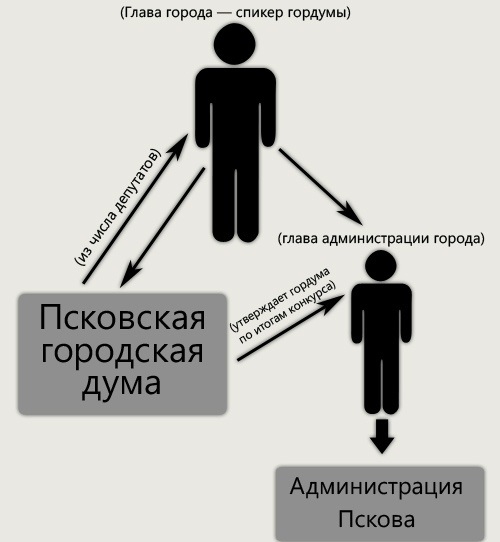 Реформирование системы местного самоуправления Май 2014 года, г. Иваново
Каждому региону определить оптимальную модель организации МСУ на своих территориях: 
5) Порядок и критерии деления городского округа на внутригородские районы (ч.1 ст.2, ч.1 ст.10, ст.13 Федерального закона); 
6) Порядок установления субъектом РФ дополнительных ВМЗ городских округов с внутригородским делением с передачей необходимых для их осуществления материальных ресурсов и финансовых средств (ч.3 ст.16 Федерального закона); 
7) Порядок перераспределения полномочий между органами местного самоуправления и органами государственной власти субъекта Российской Федерации (ч. 1.2 ст.17 Федерального закона). 

3. Разработать единую Концепцию развития местного самоуправления.
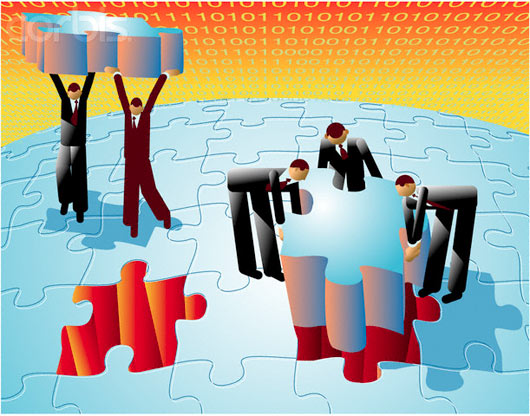 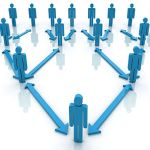 Формирование  
комфортной городской среды.
ноябрь 2011 года  
г. Великий Новгород
август  2017 года г. Киров
Предложение:
 Доработать правовую базу по реализации программы «Формирование комфортной городской среды» для более успешной работы программы:
1. Определить источники финансирования.
2. Разработать стимулирующую многолетнюю программу в основе которой будет лежать системная федеральная поддержка муниципалитетов, осуществляющих благоустройство дворов, в том числе с участием жителей.
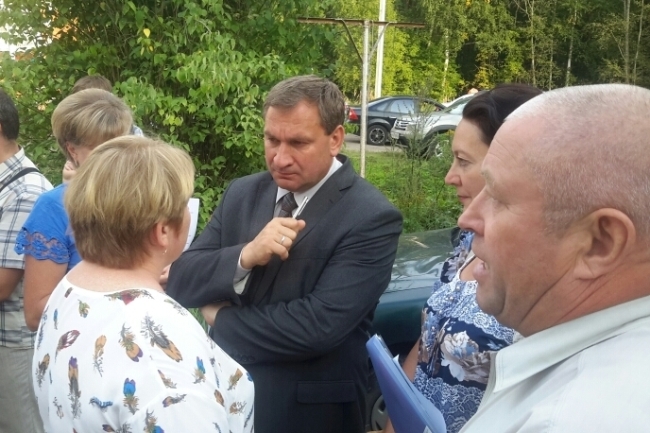 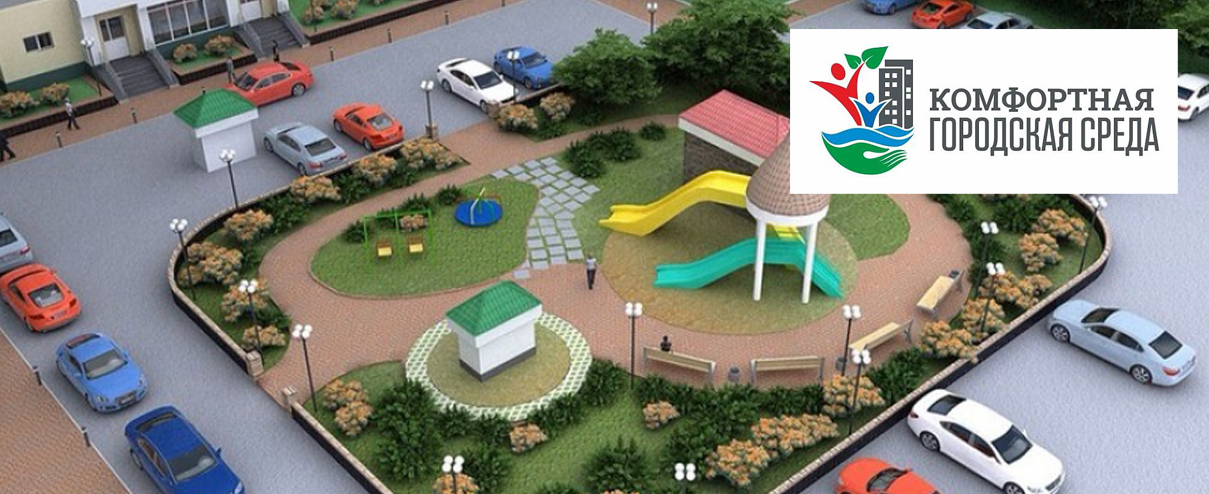 Передача земель Министерства обороны РФ в ведение муниципалитетов
Цель:  
ускорить  передачу муниципалитетам земель военных городков
 для системного решения вопросов благоустройства. 
Проблемы: 
1.Отсутствие у муниципалитета права собственности в отношении этих земельных участков и объектов инфраструктуры препятствует системному решению вопросов благоустройства, ремонта дорог, обслуживания коммуникаций, градостроительной деятельности. 
2.Большой объем финансовых средств, необходимых для формирования земельных участков и постановки их на кадастровый учет.
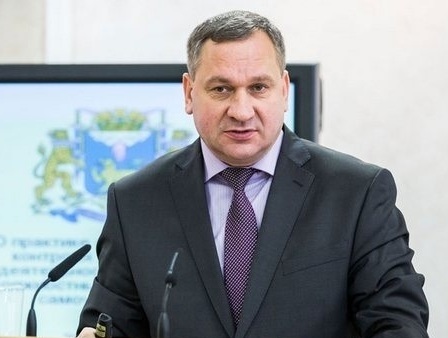 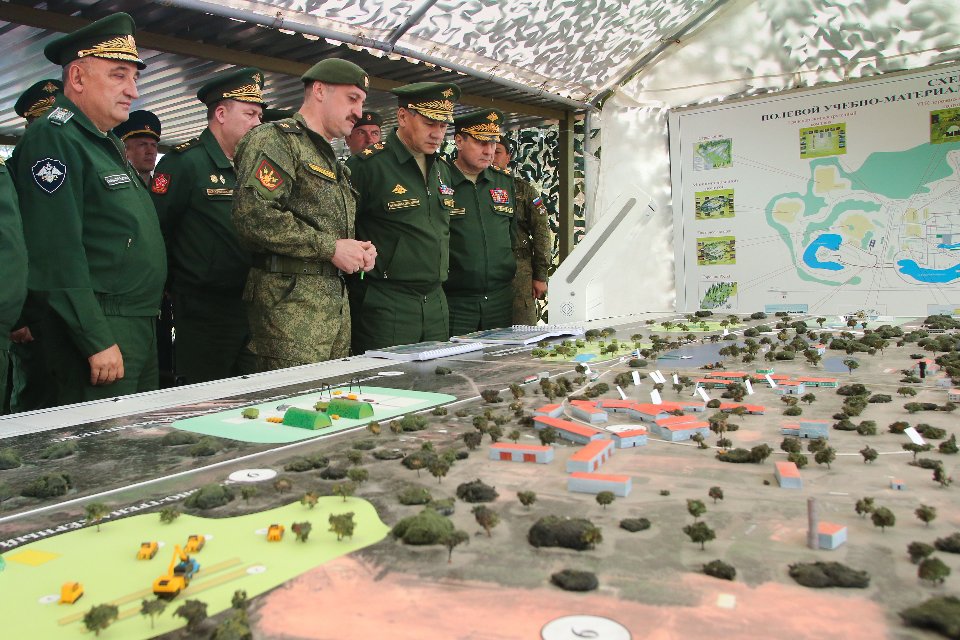 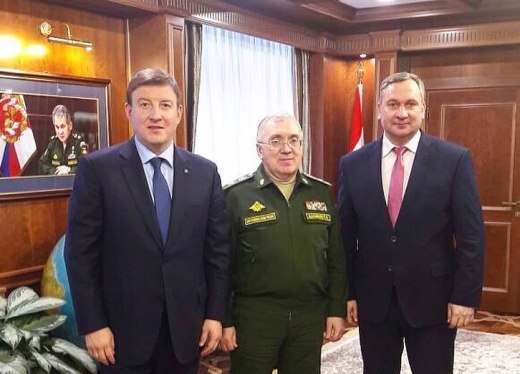 Благоустройство общественных пространств.Парламентские слушания в Государственной Думе.  май 2017 года
Опыт города Москвы:  
Участие  населения в решении вопросов местного значения через портал «Активный гражданин». 

Реализация опыта в городе Пскове: 
июнь 2017 года:
Создана в сети «Фейсбук» общедоступная группа «Контроль.Псков».                
  Участники группы - 3760 человек.

Результат: 
Оперативное реагирование органов местного самоуправления города Пскова на жалобы и обращения жителей  города Пскова по вопросам благоустройства, образования, оказания медицинских и социальных услуг и  иные вопросы местного значения.
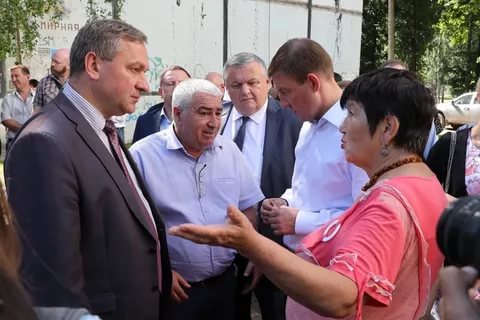 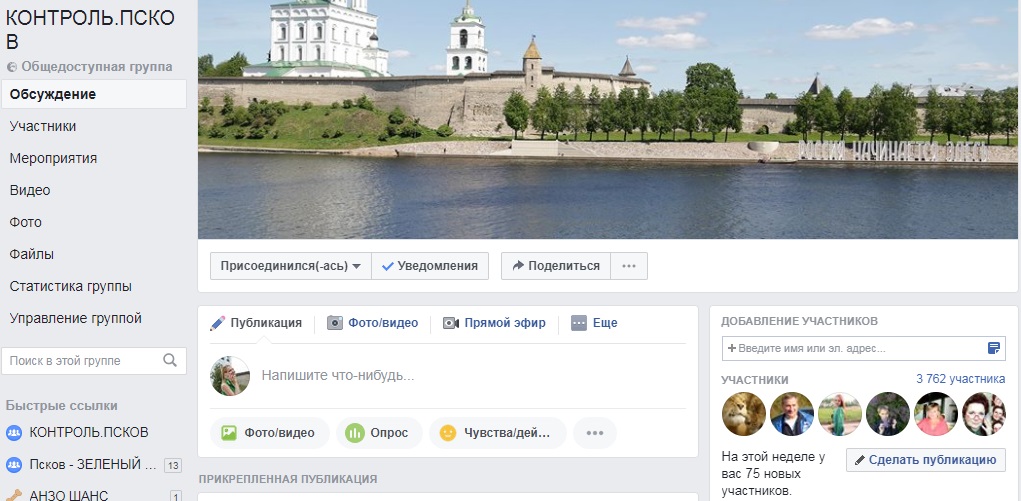 Участие в Работе Совета Федерации
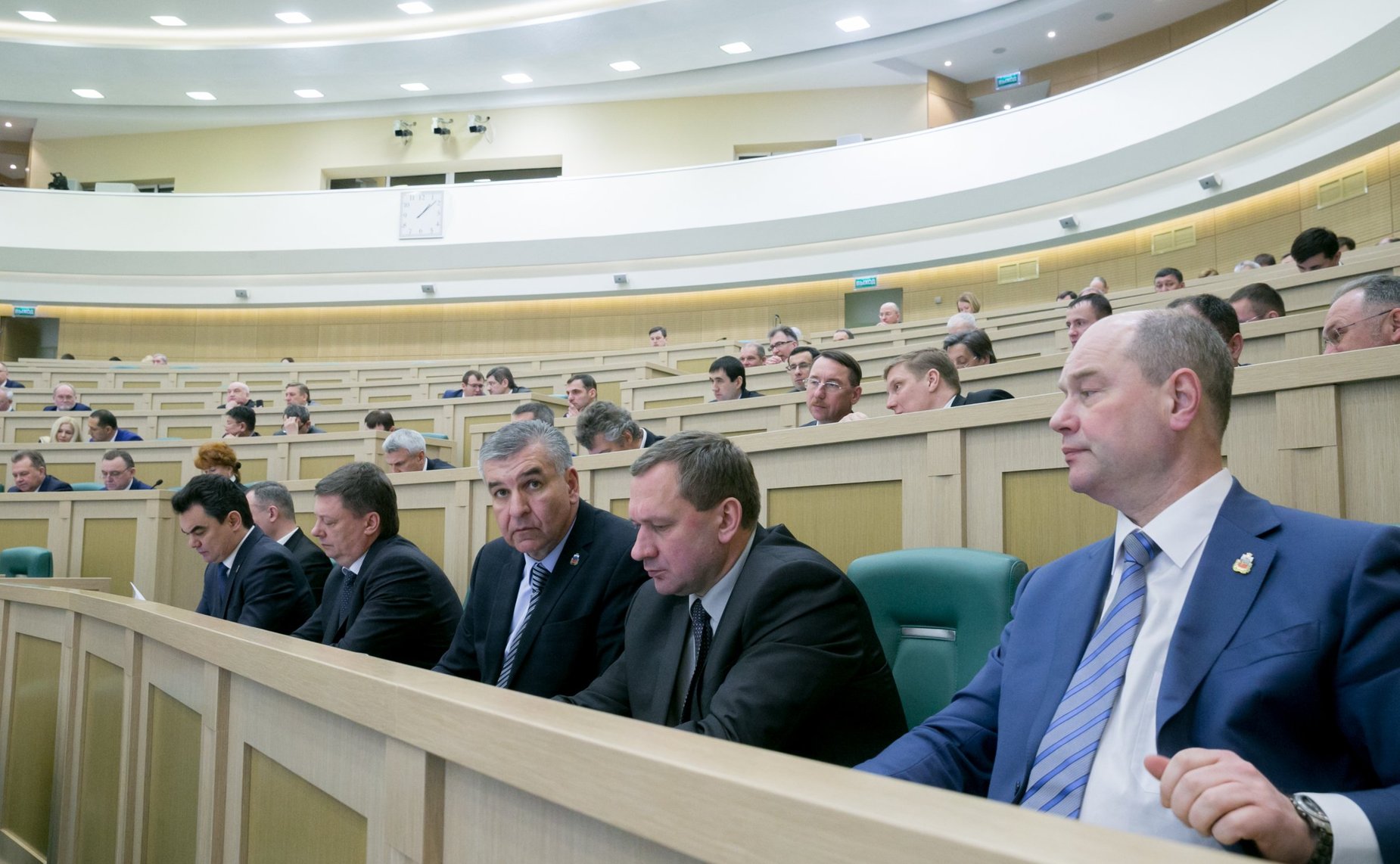 Ноябрь 2016 года. «Стратегическое планирование на муниципальном уровне»
Представлен опыт организации муниципального партнерства городов-побратимов      Псков -  Витебск.
Май 2017 года.  Семинар-совещание  по вопросам  реализации полномочий в сфере межнациональных отношений
- Представлен опыт взаимодействия ОМСУ города Пскова и  с Псковскими диаспорам
- Предложено провести общероссийский конкурс  «Мы – единая страна, вместе – дружная семья»
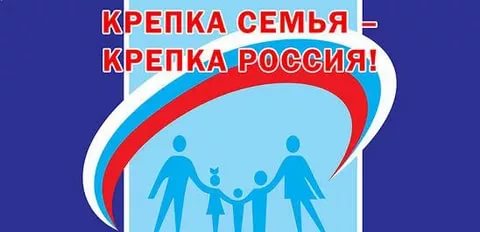 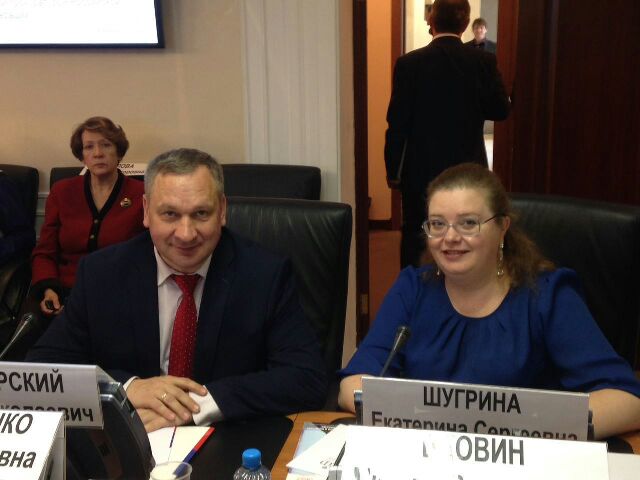 Задачи на перспективу
1. Обеспечить финансовыми ресурсами полномочия по решению вопросов местного значения.

Предложения по совершенствованию межбюджетных отношений:
1. Пересмотреть систему межбюджетных отношений в сторону увеличения процента распределения налоговых и неналоговых отчислений, собираемых МО в местные бюджеты, в связи с чем внести изменения в БК РФ в части зачисления в бюджет городских округов ряда налоговых доходов по нормативу 50 %
2. Закрепить размер выделяемых МО субсидий для капремонта объектов социальной сферы.
3. Закрепить гарантированный размер субсидий, (например в доле от налоговых и неналоговых доходов муниципального образования), для осуществления областным центром функций административного центра области.

2. Завершить реализацию предложений по вопросам контрольно-надзорной деятельности.
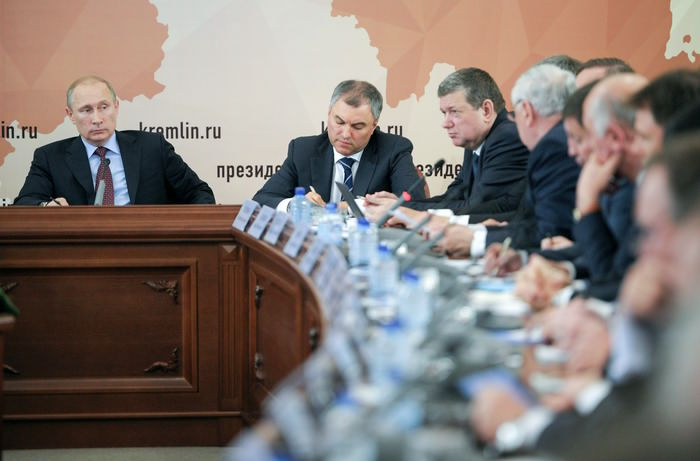 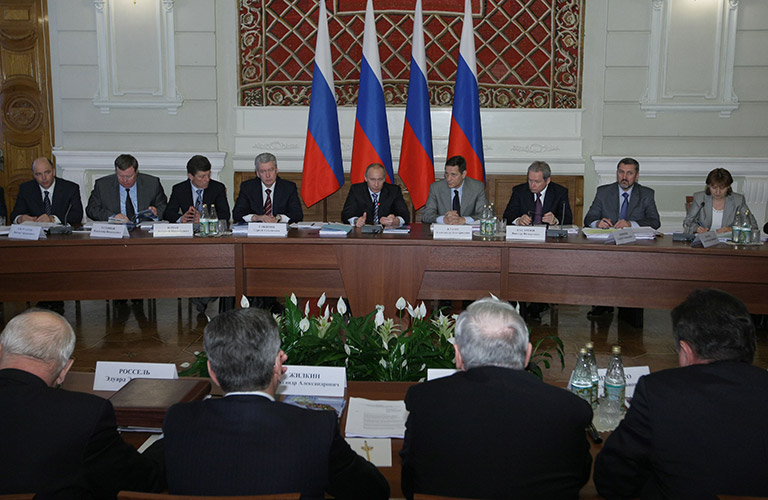 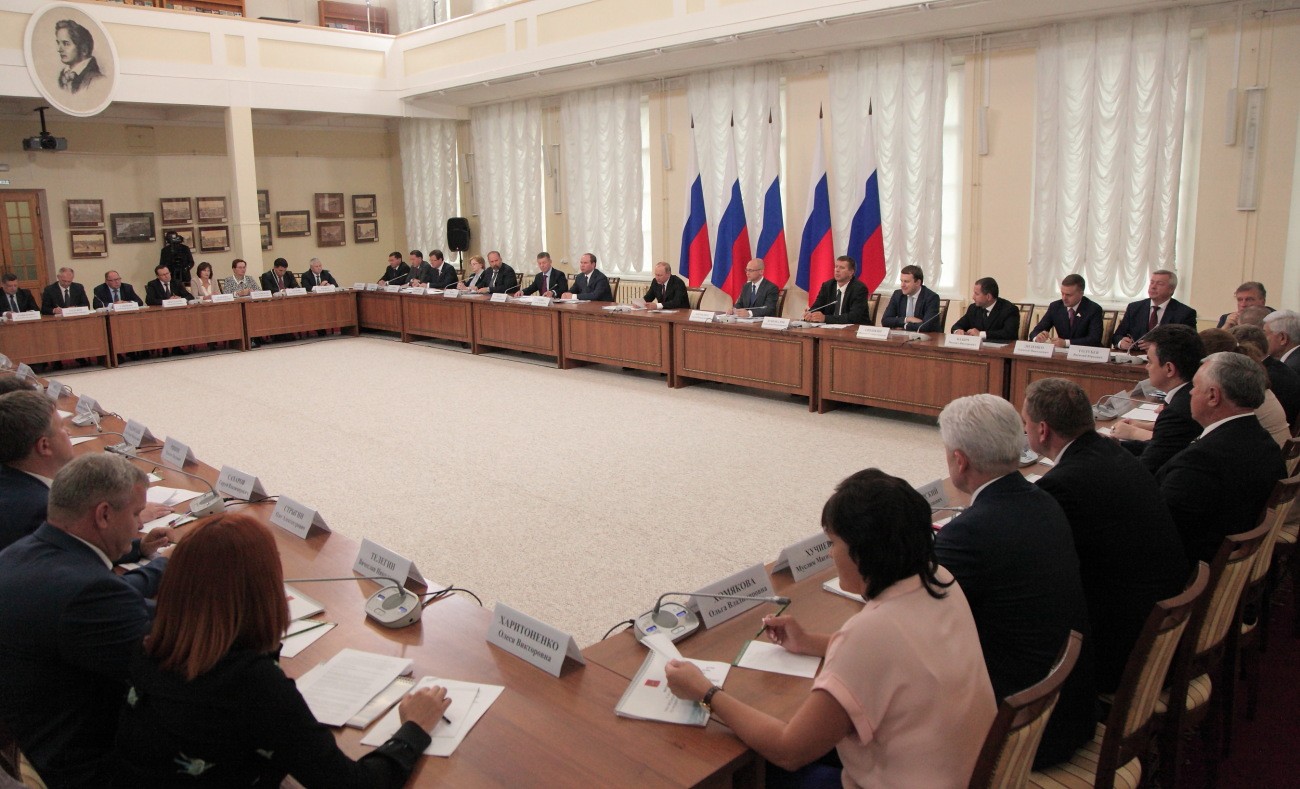 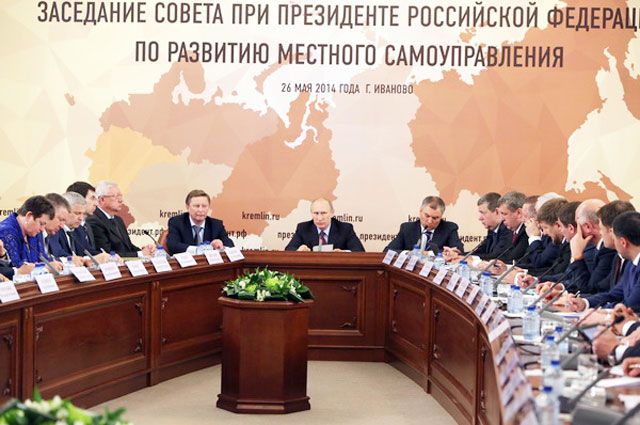 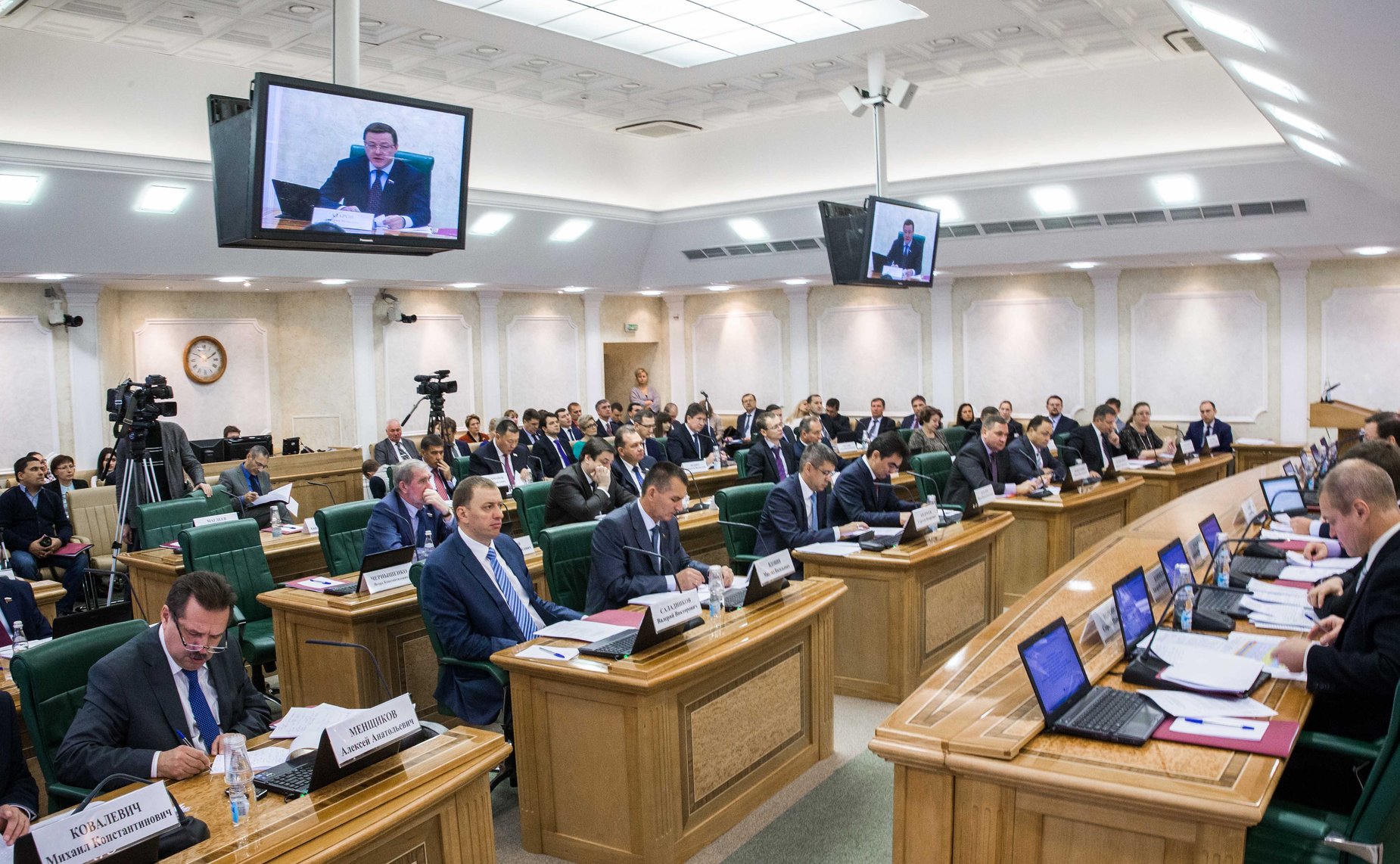 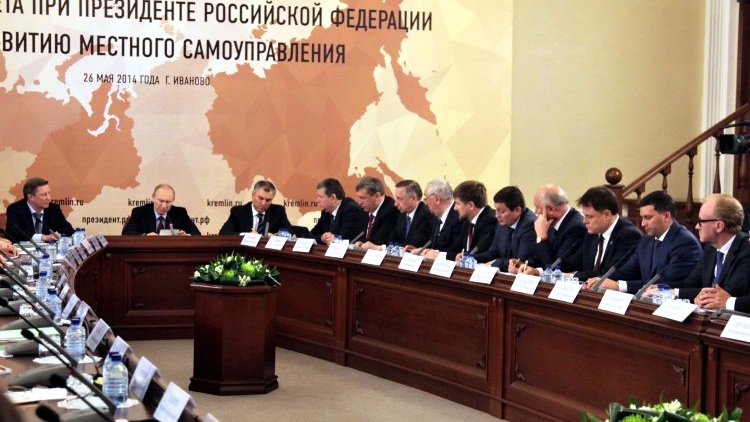 СПАСИБО ЗА ВНИМАНИЕ!
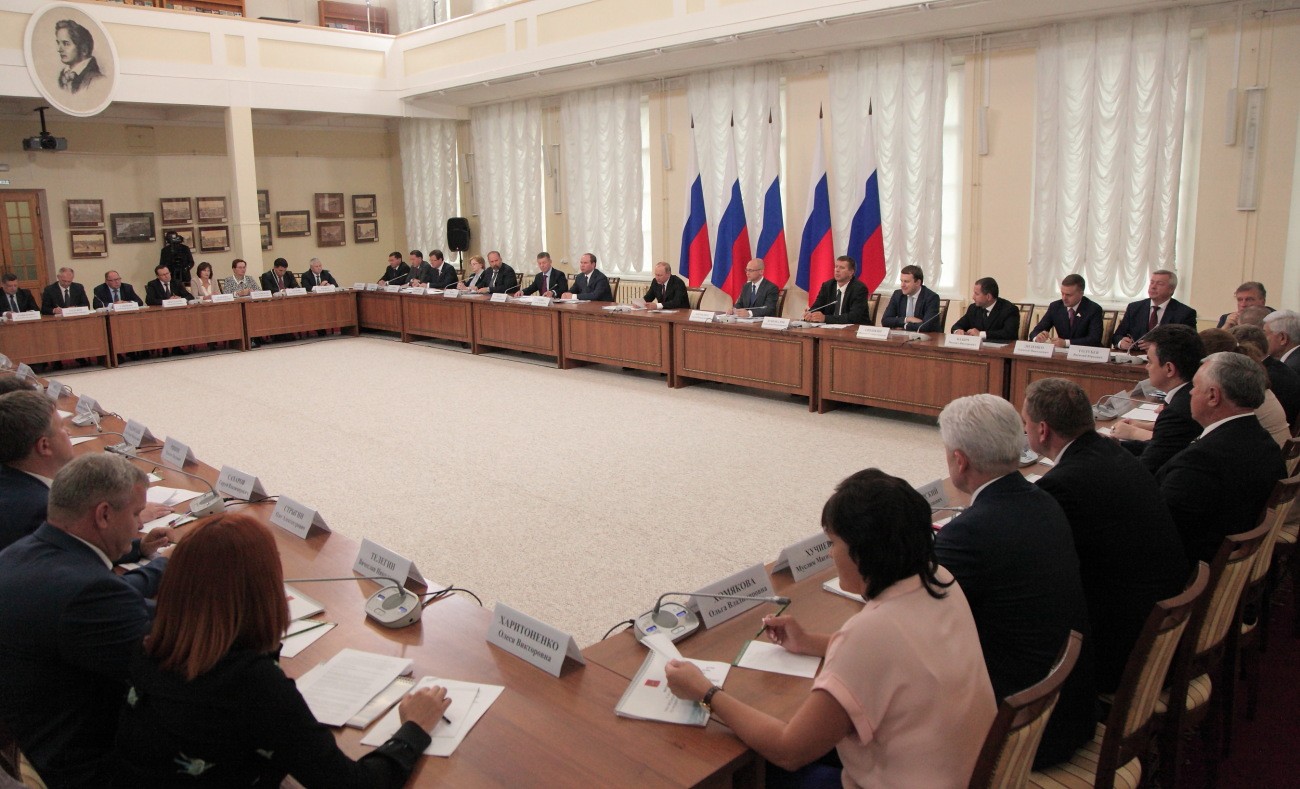